Types of Discontinuities
LO: To describe three kinds of discontinuities.
Types of discontinuities
We classify the types of discontinuities we have seen thus far as:
Removable discontinuities
is a discontinuity for which there is a hole in the graph,
Infinite discontinuities
y
y
y
is a discontinuity located at a vertical asymptote.
Jump discontinuities.
is a noninfinite discontinuity for which the sections of the function do not meet up
x
x
x
a
a
a
Although these terms provide a handy way of describing three common types of discontinuities, keep in mind that not all discontinuities fit neatly into these categories.
Types of discontinuities
If f(x) is discontinuous at a, then
y
y
y
We mean that both are real-valued and that neither take on the values ±∞
x
x
x
a
a
a
Classifying a discontinuity
Check to see if f(a) is defined.
Step 1.
Let’s begin by trying to calculate f(3).
Undefined
(b) Classify this discontinuity as removable, jump, or infinite.
= 6
Classifying a discontinuity
(a) Determine whether the function
is continuous at x = 2.
Check to see if f(a) is defined.
Step 1.
Let’s begin by trying to calculate f(2).
= 0
f (2) =
–(2)2 + 4
Thus, f(2) is defined.
Step 2.
5(2) – 6
= 4
–(2)2 + 4
= 0
,  f(x) is discontinuous at 2.
(b) Classify this discontinuity as removable, jump, or infinite.
we conclude that the function has a jump discontinuity at 3.
Classifying a discontinuity
is continuous at x = 5
(a) Determine whether
For rational functions, the only points in which the function will be discontinuous will be where we have division by zero.
Therefore, all we need to do is determine where the denominator is zero
x – 5 = 0.
x = 5
The rational function
is undefined for f(5)
Therefore, is not continuous at x = 5.
(b) Classify this discontinuity as removable, jump, or infinite.
we must determine the limit at x = 5.
= ∞
= –∞
We conclude that the function has an infinite discontinuity at 5.
Continuity over an interval
Now that we have explored the concept of continuity at a point, we extend that idea to continuity over an interval.
A function f(x) is continuous over an open interval if it is continuous at every point in the interval.
A function f(x) is continuous over a closed interval of the form [a, b] if it is continuous at every point in (a, b) and is continuous from the right at a and is continuous from the left at b.
A function f(x) is continuous over an interval of the form (a, b] if it is continuous over (a, b) and is continuous from the left at b.
Continuity over an interval
What are the points excluded from its domain?
The points for which the denominator is undefined
x2 + 2x = 0.
(x + 2)
= 0.
or
x = 0
x = –2
x
Factorising
The domain of f(x) is the set (–∞, –2) ∪ (–2, 0) ∪ (0, +∞)
Thus, f(x) is continuous over each of the intervals
(–∞, –2), (–2, 0) and (0, +∞)
Continuity over an interval
We also know that
and
Therefore, f(x) is continuous over the interval
[–2, 2]
Thank you for using resources from
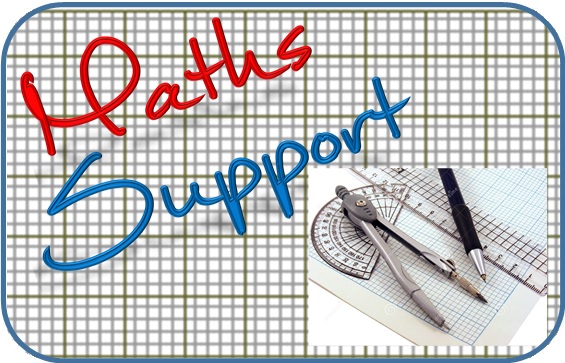 For more resources visit our website
https://www.mathssupport.org
If you have a special request, drop us an email
info@mathssupport.org